2020 STATE TRIBAL LEADERS SUMMIT
New Mexico Tourism Department
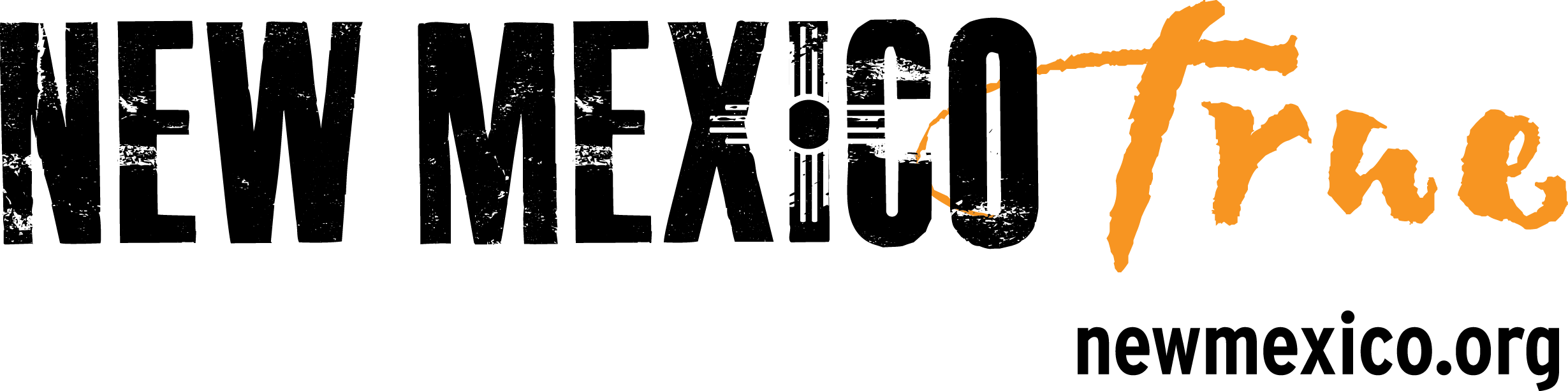 Agency Mission Statement- “To grow New Mexico’s economy through tourism”

Agency Vision Statement - “To be the primary destination for the venturesome traveler”
.
Tribal Liaison Objective - “To ensure all 23 tribes have proper access to and economically prosper from any and all tourism initiatives afforded through the Tourism Department”
Connect with Us
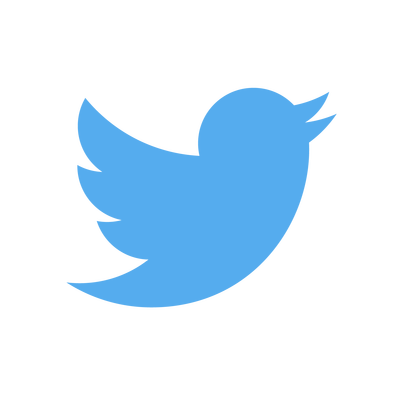 @NMtourism
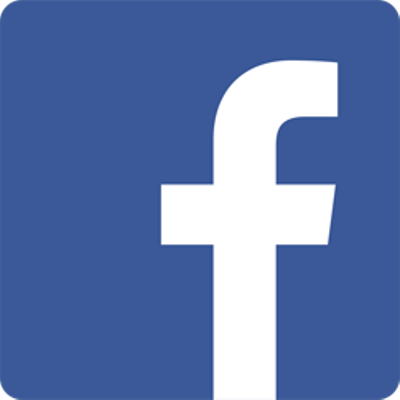 @NMTourismIndustry
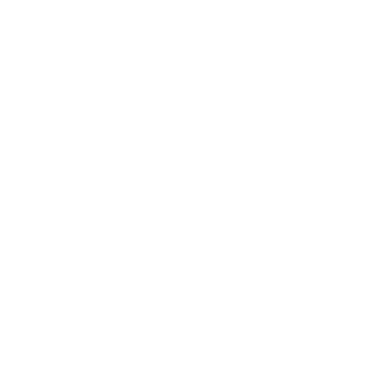 TRUE TEAM CONTACT
Deborah Torres
Cultural Heritage Program Coordinator
Deborah.torres@state.nm.us
www.nmtourism.org
2020 STATE TRIBAL LEADERS SUMMIT
NMTD COVID-19 Response Programs

NM Safe Certified - Trains New Mexico businesses in COVID-Safe Practices to help ensure all of us — customers, employees, and families — remain safe as New Mexico reopens for business and recreation.  Over 3,000 businesses have completed the program with 16 sector-specific learning modules as of Oct. 26. https://nmsafecertified.org/

SBDC partnership - Designed and implemented a business development program in partnership with SBDC to mitigate the effects of COVID-19 on the tourism industry; connected with over 3,000 businesses throughout NM to offer support (total is thru Sept. 30), conducted 1200 counseling sessions (total is thru Sept. 30) and conducting a NM Small Business Resiliency Workshop:   On October 27th, we are partnering with New Mexico's Small Business Development Center Network and Law 4 Small Business to host a FREE virtual workshop designed to assist New Mexico’s small tourism businesses in forecasting the most beneficial outcome for their business and related assets in response to the long-term economic effects of COVID-19.  Link to register:  https://www.newmexico.org/small-business-resiliency/

Tourism Industry Task Forces – Nine sector-specific task forces were established to aid in capturing the economic impact attributed to COVID-19 to help shape our recovery strategy.  Some businesses and destinations are pivoting and creatively adjusting in response to COVID-19 in ways that can provide constructive guidance to others. In order identify the best course of action for recovery, NMTD needs real-time data to understand the impact on the workforce, visitation, and revenue. https://www.newmexico.org/industry/rapid-response-covid-19/tourism-task-forces/

Learning Center - to provide the necessary resources, tools, and support to ensure our industry survives and thrives. https://www.newmexico.org/industry/resources/learning-center/

Resource Hub - A collection of resources, information, and opportunities from public and private entities to help businesses and organizations impacted by COVID-19, as well as a dashboard with key economic indicators to serve as a barometer during the COVID-19 pandemic. https://www.newmexico.org/industry/resources/resource-hub/  

Cooperative Marketing Program
	- Navajo Tourism Department is participating in the following Recovery Readiness Initiatives, 100% funded by NMTD, as part of the FY21 Cooperative
                                   Marketing – Digital Preparedness Initiative.
	- Photo/Video COVID-Safe Content Creation
	- Written Article Content Creation
	- Social & Owned Media Optimization

In addition, Acoma Sky City, in partnership with the Grants/Cibola County Chamber of Commerce is participating in Google DMO and Google Amplification including 360/Street View, another Recovery Readiness Initiative 100% funded by NMTD, started in FY20 and continued into FY21.
2020 STATE TRIBAL LEADERS SUMMIT
2020 Top Achievements

Created a Cultural Heritage Program Coordinator position to specifically work directly with Tribes to support their efforts with tourism in New Mexico 

Assisted in negotiations with Cochiti Pueblo and the Bureau of Land Management to establish an agreement for allowing metered visitation the park

Hired Intertribal Ceremonial Office Executive Director

Transitioned and pivoted throughout the pandemic with effective communication, resources, opportunities for the benefit of the tribes.  One such initiative, starting in November, is a roundtable talk for tribal tourism to share best practices.

Continue to advise of opportunities, resources for best practices, development from within the Tourism Department, and from outside entities such as AIANTA http://www.aianta.org, Indigenous Tourism Forum Organization https://indigenoustourismforum.org